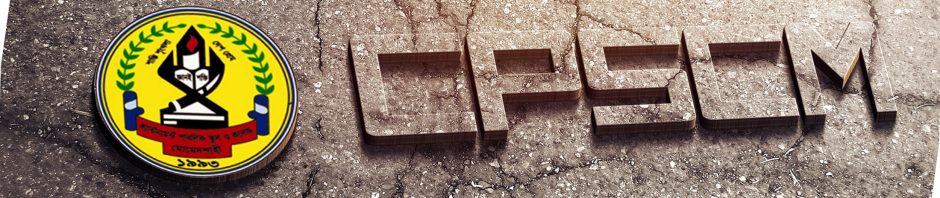 li
PREPARED BY :
CANTONMENT PUBLIC SCHOOL 
AND 
COLLEGE, MOMENSHAHI.
¯^vMZg
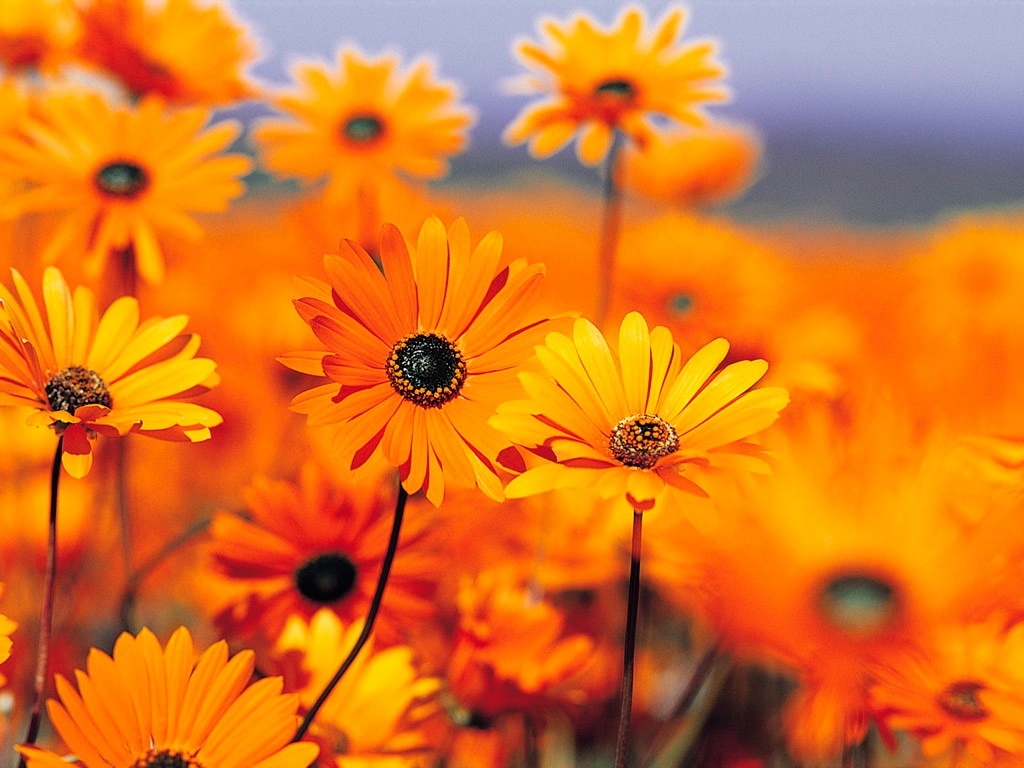 প্রথম অধ্যায়গৃহ ব্যবস্থাপনা
1.2
১-২
নিচের ছবিগুলি লক্ষ¨ কর
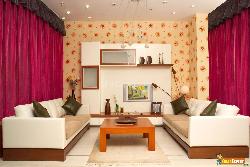 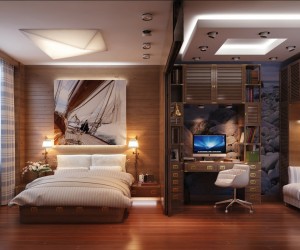 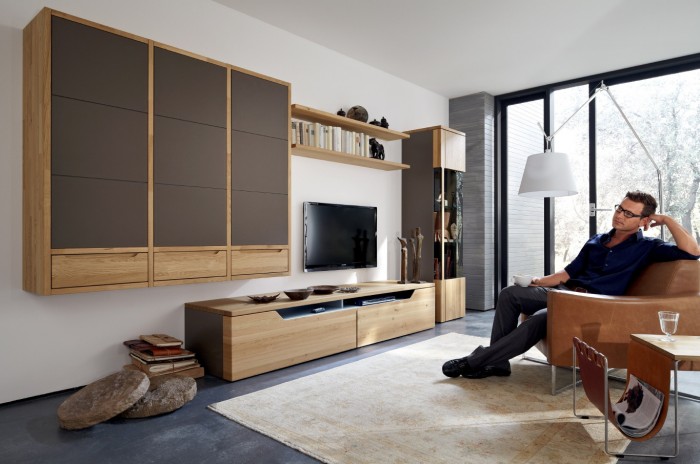 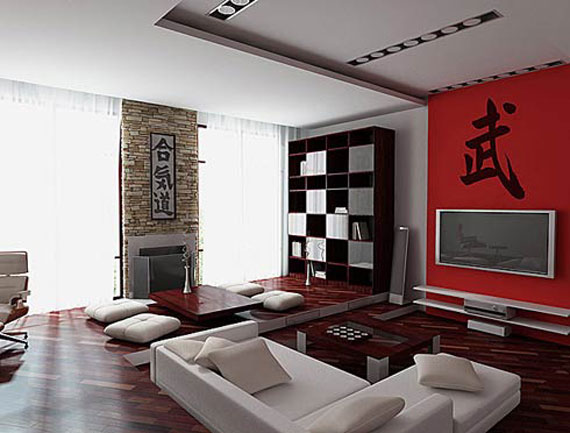 M„n ব্যবস্থাপনা c×wZ ev ch©vq M„n ব্যবস্থাপনার msÁv n‡Z ¯úó aviYv Kiv hvq †h,  M„n ব্যবস্থাপনা cvwievwiK j¶¨mg~n AR©‡bi Rb¨ KZ¸‡jv avivevwnK Kg© cØƒwZi mgwó gvÎ| cØƒwZ ¸‡jv n‡jv- cwiKíbv, msMVb, wbqš¿Y I g~j¨vqb |
* cwiKíbv wK ?cwiKíbv n‡jv c~e© †_‡K w¯’iK„Z Kvh©µg|cwiKíbv cÖYq‡bi mgq wKQz welq we‡ePbvq Avb‡Z nq| †hgb: * cwiev‡ii wewfbœ m`m¨‡`i gZvgZ hvPvB Kiv* wewfbœ Kvh©Kjv‡c mdjZv jvf Ki‡Z n‡j m`m¨‡`i `¶Zv, ¶gZv, AwfÁZv, KvR Kivi B”Qv-Awb”Qv BZ¨vw` cwiKíbvq we‡ePbvi welq wn‡m‡e Avb‡Z n‡e|* cwiKíbv Ggb n‡Z n‡e †hb cÖ‡qvRb†ev‡a cwieZ©b Kiv hvq|* cwiev‡ii m`m¨‡`i MÖnY‡hvM¨ cwiKíbv ˆZix Ki‡Z  n‡e|
msMVb wK ?M„wnZ cwiKíbv Abyhvqx cwiev‡ii wewfbœ KvR¸‡jvi g‡a¨ ms‡hvM mvab Kivi bvg msMVb |msMV‡bi wZbwU ch©vq Av‡Q -  *  cÖ_g ch©v‡q e¨w³ Zvi Kv‡Ri wewfbœ As‡ki  GKwU avivevwnK     web¨vm iPbv K‡i|*  wØZxq ch©v‡q ‡Kvb KvR Av‡M I ‡Kvb KvR c‡i  n‡e Zvi     avivevwnKZv iPbv K‡i|  *  Z„Zxq ch©v‡q e¨w³ GKwU wbw`©ó KvR ‡kl Kivi Rb¨ GKwU        Kg©KvVv‡gv iPbv K‡i|
wbqš¿Y Kx ?

wbqš¿Y  n‡jv cwiev‡ii mKj m`m¨ k„•LjveØƒfv‡e cvwievwiK j¶¨ AR©‡bi Kv‡R wb‡qvwRZ wK bv KZv ch©‡e¶Y Kiv| wbqš¿Y e¨eˉ’vi ch©vq¸‡jv n‡jv -   

*  K‡g© mwµq nIqv cÖ_g ¯Z‡ii KvR| 
*  wØZxq ¯Z‡i ch©‡e¶‡Yi gva¨‡g Kv‡Ri AMªMwZ 
   cix¶v Ki‡Z nq|
*  Z„Zxq ¯Z‡i  wewfbœ cwi‡e‡ki mv‡_ Awf‡hvRb ev   
   LvcLvIqv‡Z nq|
g~j¨vqb Kx ?

Kv‡Ri djvdj wePvi ev hvPvB Kivi bvgB n‡jv g~j¨vqb|
g~j¨vq‡b bx‡Pi welq¸‡jv j¶¨ ivL‡Z n‡e -

*  j¶¨  Abyhvqx cwiKwíZ KvR¸‡jv n‡q‡Q wK bv
*  Kv‡Ri mdjZv  e¨_©Zv  wbiæcY Kiv|
*  Kv‡R e¨_© n‡j e¨_©Zvi KviY AbymÜvb K‡i c‡i  
    ms‡kva‡bi gva¨‡g Kv‡R mdj nIqv|
wmØƒvšÍ MÖnY

wmØƒvšÍ MÖn‡Yi g~j K_v n‡jv mgm¨v mgvav‡bi GKvwaK KvR †_‡K GKwU we‡kl KvR‡K cQ›` Kiv| 

wmØƒvšÍ MÖn‡Yi †¶‡Î bx‡Pi welq¸‡jv j¶¨ ivL‡Z n‡e –
* mgm¨vi ¯^iƒc Dcjew× Kiv| 
*  weKí AbymÜvb
* weKí mg~n mg&c‡K© fvebv
* GKwU mgvavb MÖnY
* M„nxZ wmØƒv‡šZi Rb¨ `vwqZ¡ MÖnY
g~j¨vqb
1| M„n e¨e¯’’vcbvi cÖ_g avc †KvbwU ?
2| msMVb Kx ?
3| wmØƒvšÍ MÖnY ej‡Z Kx †evSvq ?
evoxi KvR


1|  M„n e¨e¯’’vcbvi c×wZ ev ch©vq¸‡jv Av‡jvPbv Ki?
2| wmØƒvšÍ MÖn‡Yi c×wZ ev ch©vq¸‡jv e¨vL¨v Ki?
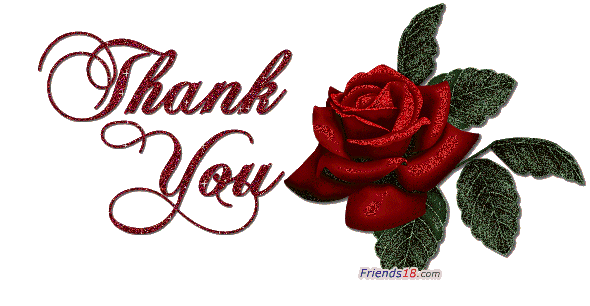 ধন্যবাদ